Kiểm tra bài cũ
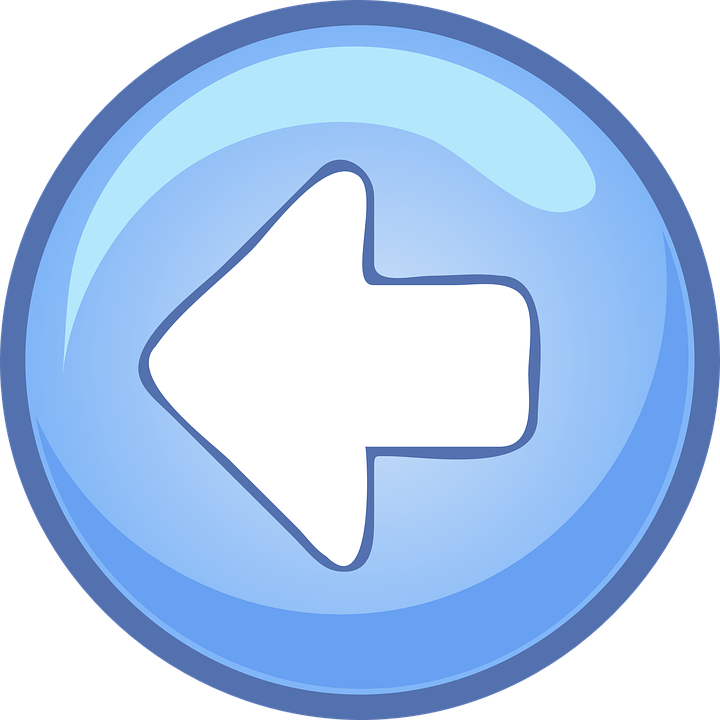 Vòng quay may mắn
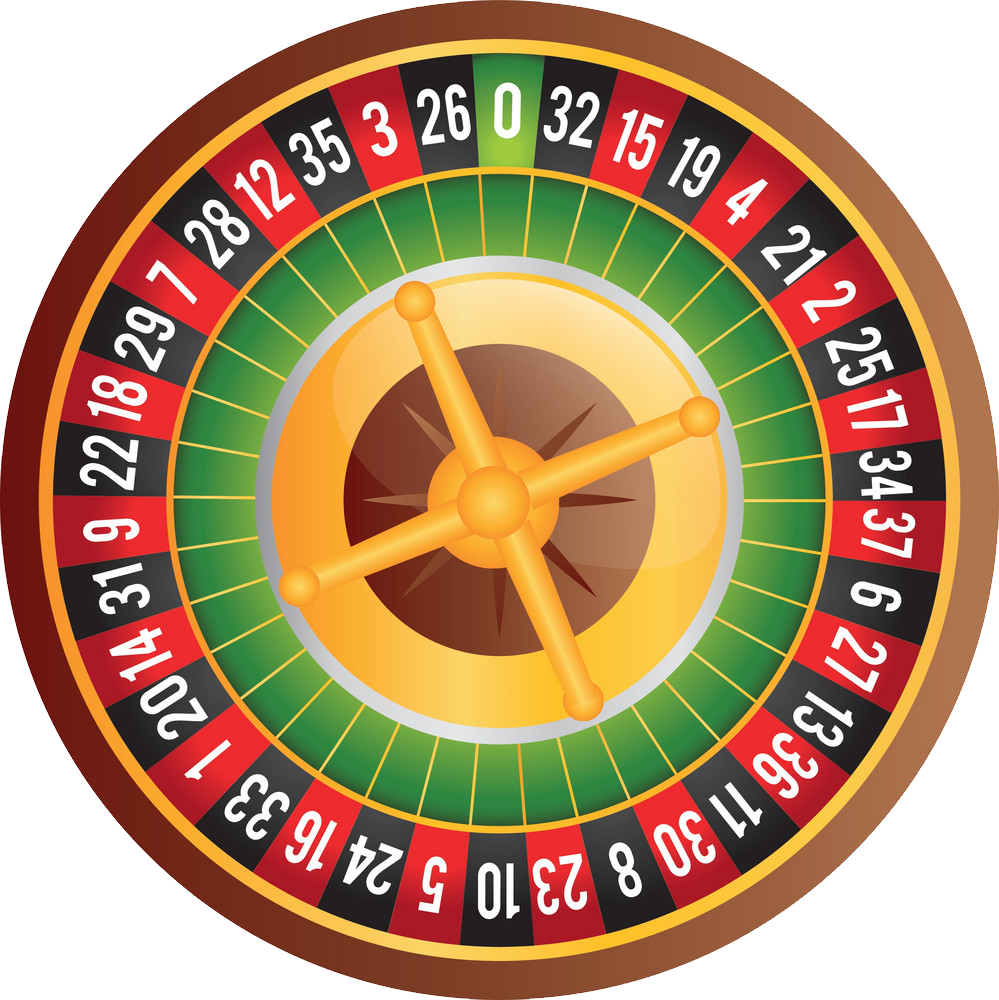 Minh
My
Trang
Nam
Tùng
Toàn
Nhi
Yến
Ánh
Tôi có 4 chân. Tôi sống ở Châu Phi. Tôi rất to và tôi có bộ lông màu xám. Tôi sống ở dưới sông.
Bắt đầu
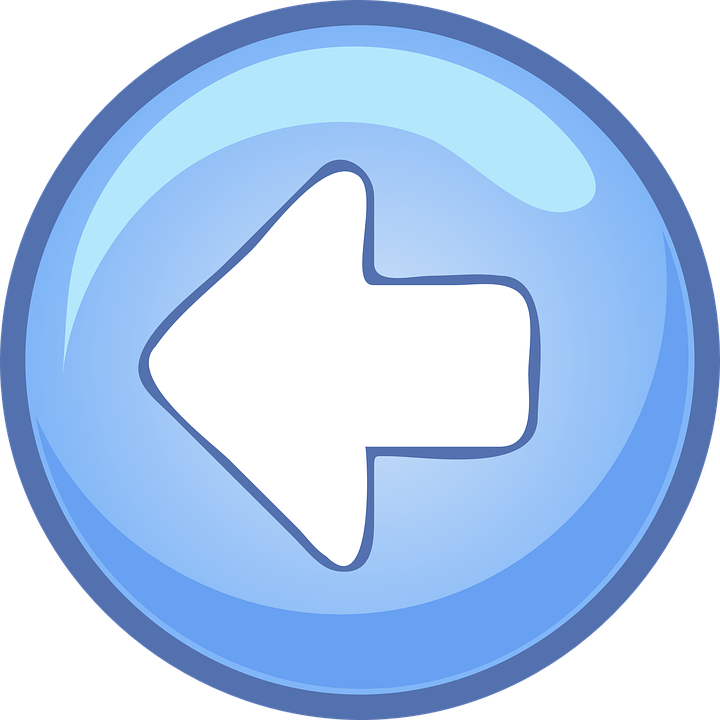 Đáp án
Con hà mã
Tôi là một loài nhỏ bé. Tôi có 8 chân. Tôi thích chăng lưới bằng các dây tơ của mình.
Bắt đầu
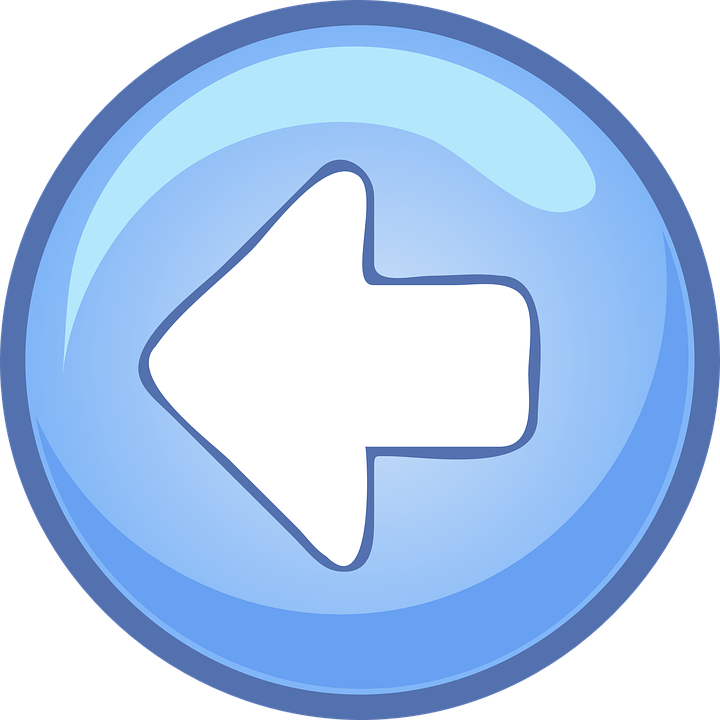 Đáp án
Con nhện
Tôi là một loài động vật bé nhỏ và rất đẹp. Tôi có 6 cái chân. Tôi có thể bay. Tôi có thể tạo mật.
Bắt đầu
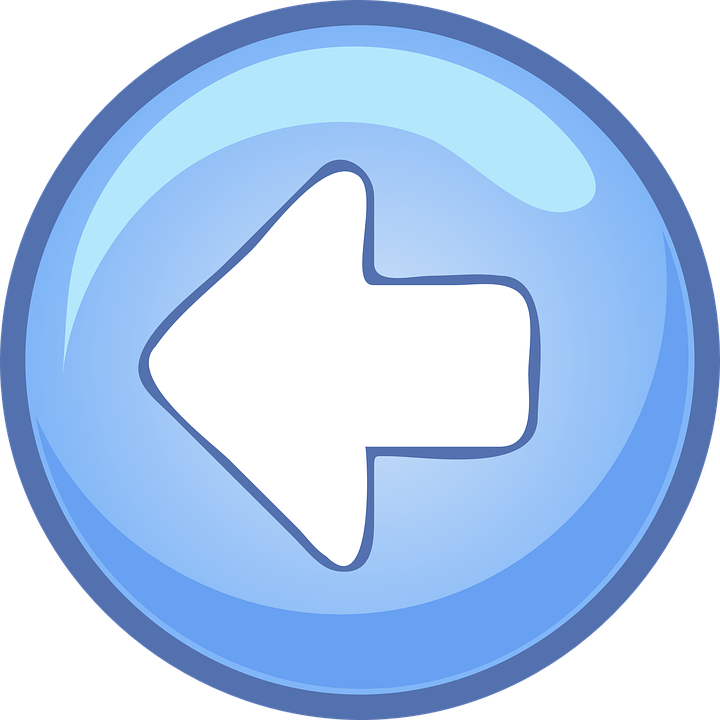 Đáp án
Con ong
Tôi thích ăn cà rốt. Tôi chạy rất nhanh. Tôi có hai cái tai rất dài.
Bắt đầu
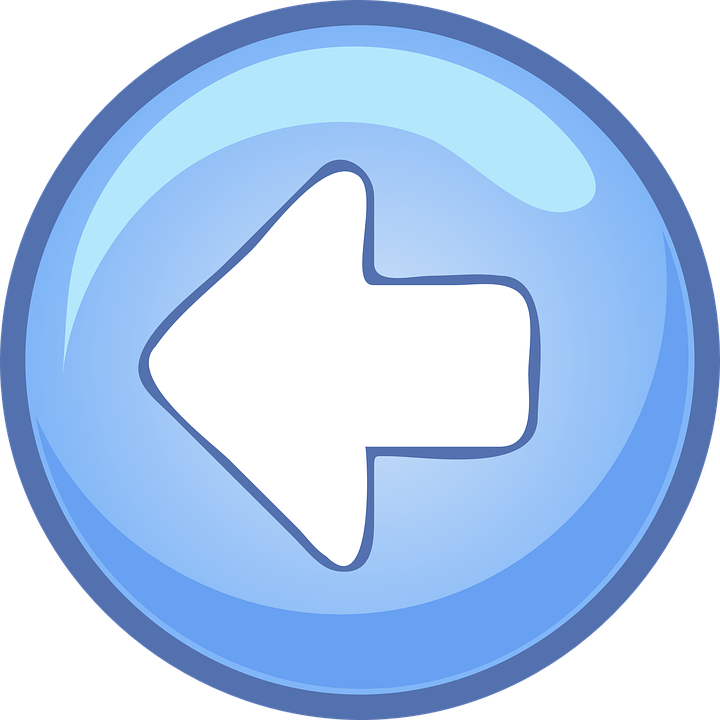 Đáp án
Con thỏ
Tôi có thể bay. Tôi có thể bơi. Tôi ăn các loài cá nhỏ. Tôi có thể bơi.
Bắt đầu
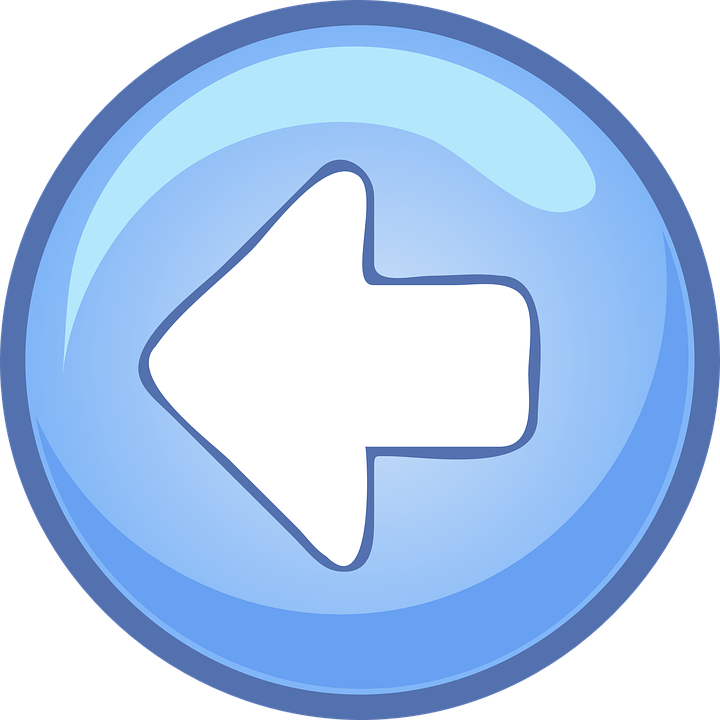 Đáp án
Con chim cánh cụt
Tôi sống ở châu Phi. Tôi màu vàng và nâu. Tôi ăn lá. Tôi có một cái cổ dài.
Bắt đầu
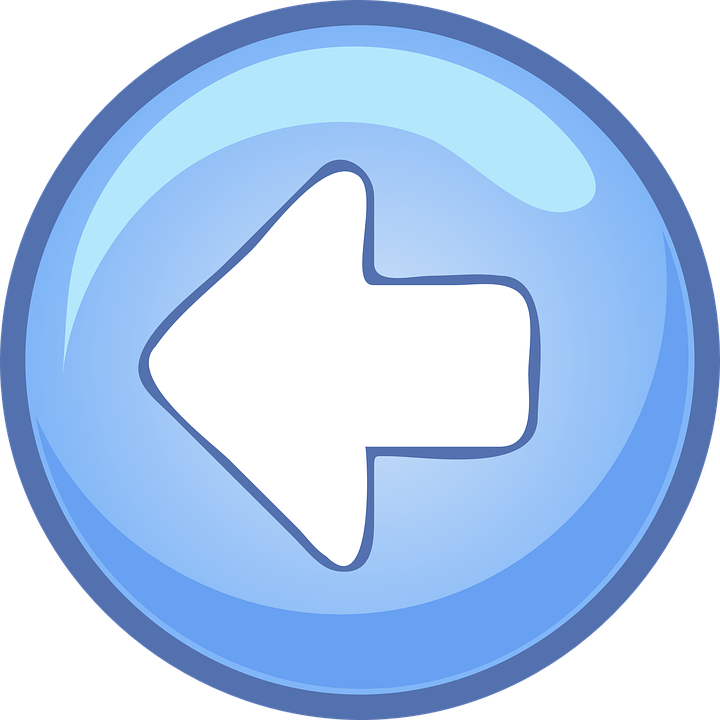 Đáp án
Con hươu cao cổ
Tôi ăn thịt các loài động vật. Tôi sống ở dưới nước. Tôi có một cái miệng rất to. Tôi màu xanh lá cây.
Bắt đầu
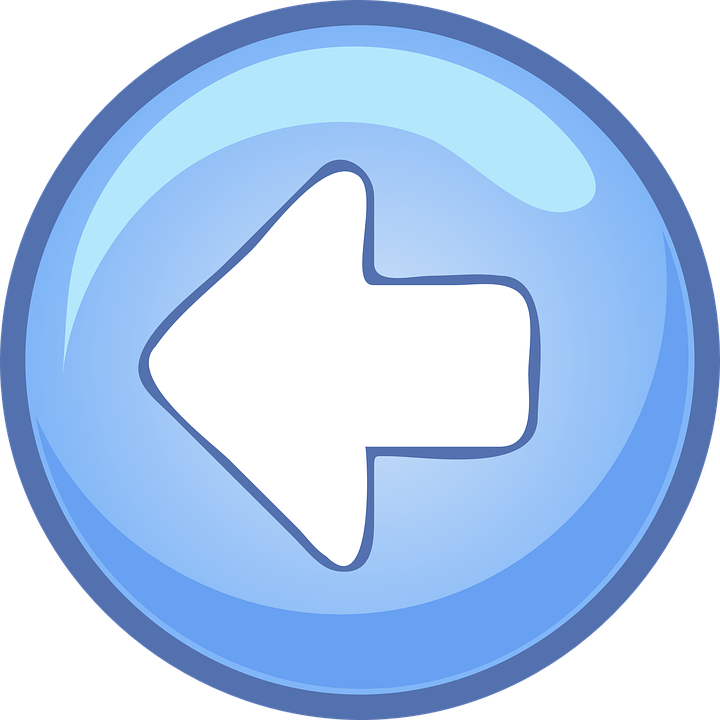 Đáp án
Con cá sấu
Tôi nhỏ và nâu. Tôi có thể trèo cây. Tôi ăn các loại hạt. Tôi có một cái đuôi đẹp.
Bắt đầu
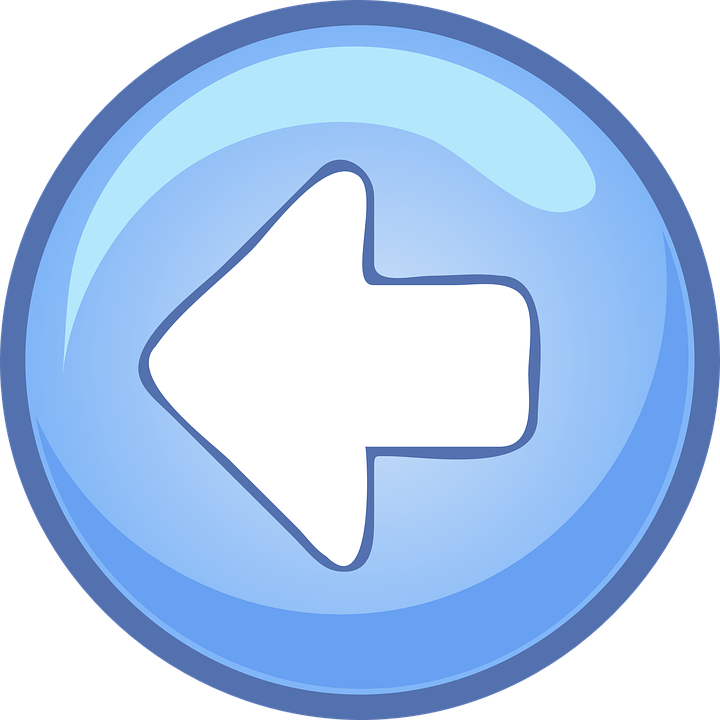 Đáp án
Con sóc
Tôi sống ở các ngôi làng nhỏ. Tôi có thể ăn mọi thứ. Tôi rất nhỏ. Tôi rất sợ mèo.
Bắt đầu
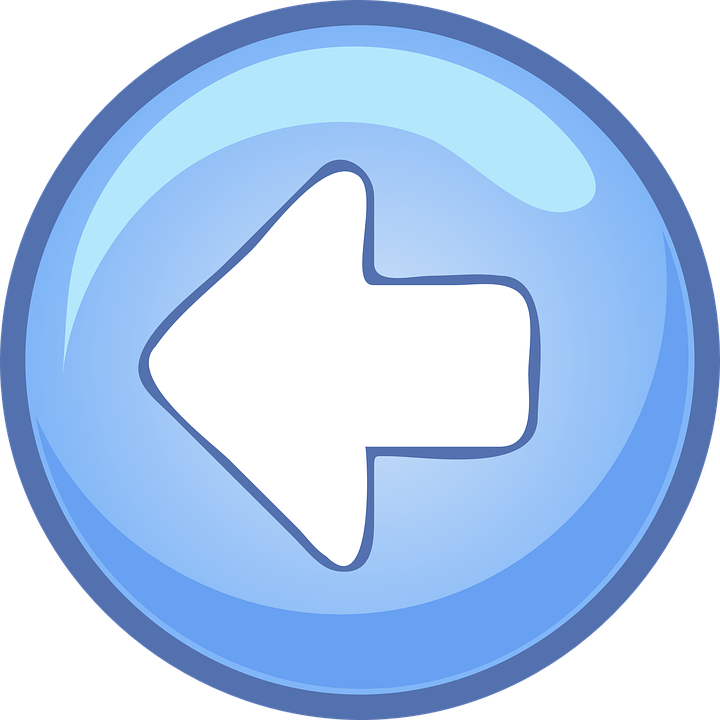 Đáp án
Con chuột